Texas Data Transport &  MarkeTrak Systems
(TDTMS)

Update to RMS
August 2, 2016

Jim Lee (AEP) – ChairMonica Jones (NRG) – Vice Chair
1
June 8 and July 7 Meeting Summary
MarkeTrak Monthly Performance
Reviewed the MarkeTrak Service Level Objectives (SLO) and incorporated the table into the Retail Market IT Services SLA  documentation (RMS voting item)



D2D subtype discussion: What is the proper method to dispute monthly 867_03 vs LSE discrepancies? (when sum of daily LSE files <> 867_03)
TDTMS working group made revisions to the Users Guide language to reflect the proper usage of “Usage/Billing- AMS LSE Dispute” subtype for these particular disputes; and discussed possibly creating a new subtype to be included in a future MarkeTrak release.

Review of all MarkeTrak Subtype Volumes
TDTMS is analyzing the data to determine where efficiencies can be made to the current processes and within the MarkeTrak tool.
2
June 8 and July 7 Meeting Summary
Discussion of Potential Inadvertent Gain Reporting Refinement
TDTMS reviewed the current report parameters and discussed alternate formatting of the report and report data. The working group submitted the proposed reporting changes to ERCOT to transpose the IAG data and bring back the results to TDTMS in the August meeting

MarkeTrak Upgrade Update
ERCOT to upgrade MarkeTrak to the latest version in order to support compatibility issues and potential functionality upgrades in the future. Scheduled to begin December 2016 and ERCOT to provide the specs due to the version upgrade, when available
3
Next TDTMS meeting date: 
August 3rd, 9:30am start time  (In-person METCenter)




Upcoming Agenda Items:
Day-to-Day Subtype Discussion: Inadvertent Gain Reporting Refinement
http://www.ercot.com/committees/board/tac/rms/tdtms/index.html
4
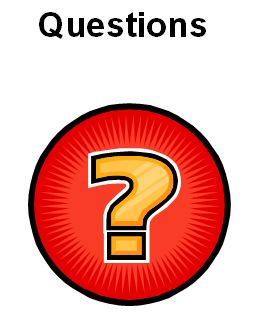 5